ДҮНИЕЖҮЗІЛІК ДЕНСАУЛЫҚ САҚТАУ ҰЙЫМЫНЫҢ ЕСЕПТІГІНЕН
ХИРУРГИЯЛЫҚ  ТЕКСЕРУ ВЕРИФИКАЦИЯСЫ
Сол пациент па?
Сол процедура ма?
Сол орны ма?
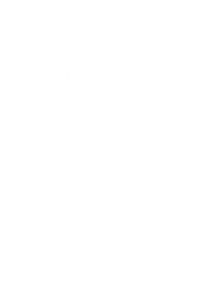 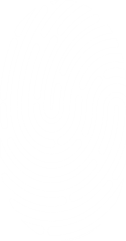 НАУКАСТЫҢ ДҰРЫС СӘЙКЕСТІГІН АНЫҚТАУ
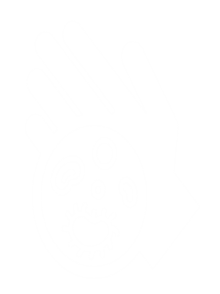 ХАБАРЛАРДЫҢ ДӘЛДІГІН ЖАҚСАРТУ
науқасты ауыстыру, ауысымды ауыстыру
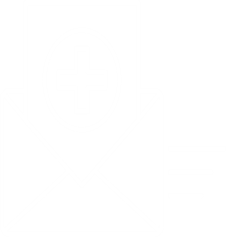 Қол гигиенасы
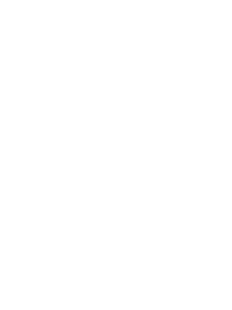 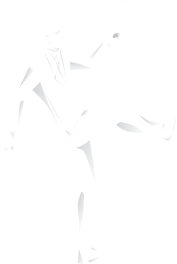 ЖОҒАРЫ ҚАУІПТІ ДӘРІЛЕРДІҢ ҚАУІПСІЗДІГІ
Құлау қауіпі
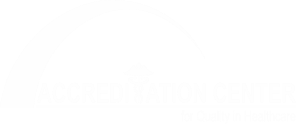 1
Орындаған:  № 4 ПСП меңгеруші   Аужарова С.Т
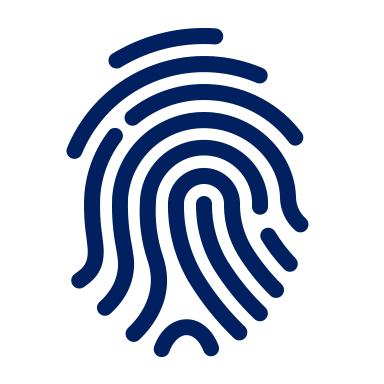 ПАЦИЕНТ ИДЕНТИФИКАЦИЯСЫ, ДҰРЫС СӘЙКЕСТІГІН АНЫҚТАУ
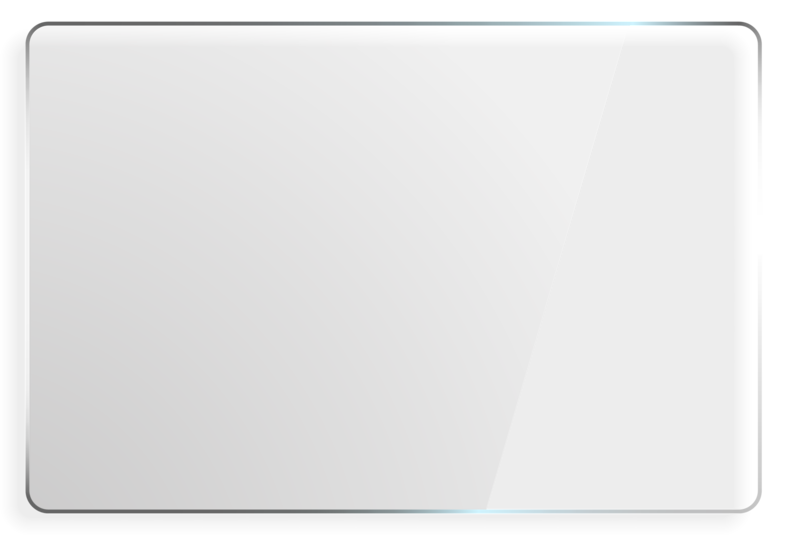 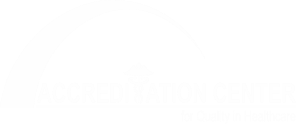 2
ДҮНИЕЖҮЗІЛІК ДЕНСАУЛЫҚ САҚТАУ ҰЙЫМЫНЫҢ ЕСЕПТІГІНЕН(1)
Науқасты дұрыс анықтауға байланысты қателер келесі процедураларға қатысты оқиғаларға алып келеді :
- Дәрілерді қабылдау, 
- Қан және оның компоненттерін құю, 
- Зертханалық зерттеу, 
- Басқа науқастарға жасалған инвазивті процедуралар
- Сәбилерді біреудің отбасына жіберу.
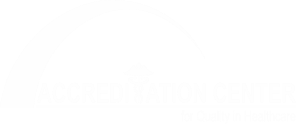 1.WHO Patient Safety Solutions, Patient
3
НАУҚАСТЫ  СӘЙКЕСТЕНДІРУ ИДЕНТИФИКАЦИЯСЫ
Пациенттің бөлмесінің нөмірін немесе орналасқан жерін науқасты сәйкестендіру ретінде пайдалану мүмкін емес.
Науқас келесі екі идентификатор негізінде анықталады :
тегі Аты Әкесінің аты (толық),
күні, айы және туған жылы.
3. Ерекше жағдайларда пациенттерді сәйкестендіру, мысалы, коматоз немесе сандырақ/дезориентация жағдайында жеке басын куәландыратын құжаттарсыз келесі сәйкестендіргіштер негізінде анықталады :
Белгісіз, 
жынысы (ер/әйел),
стационарлық медициналық карта нөмірі.
4. Жаңа туған нәрестені анықтау : 
Анасының аты, 
баланың жынысы, 
Туған күні
Егіз/үшем кезінде 1,2,3
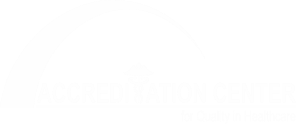 4
МЦБП 2 - АҚПАРАТТЫ АУЫЗША ЖЕТКІЗУ
Сынған телефон :
Жұмыс процестерінің ағымында сырттан ақпаратты қабылдау толық емес немесе қате қабылдануы мүмкін.
Ақпаратты ауызша беру кезінде ақпаратты берудің бірінші сілтемесінде мағынасы жоғалуы мүмкін
Платок
Маток
Плакат
Лоток
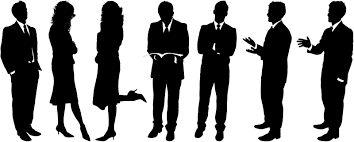 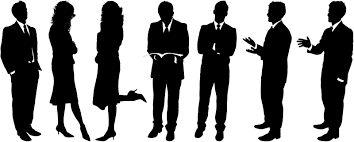 Медициналық тәжірибеде мұндай қателік науқастың өмірін қиюы мүмкін
Каток
Поток
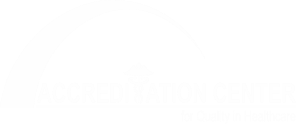 5
МЦБП.2 Ақпаратты персонал арасында ауызша немесе телефон арқылы жеткізу
Ақпаратты ауызша немесе телефон арқылы алған кезде ақпаратты алушы схема бойынша әрекет етуі керек:
Хабарламаны жазу мүмкін болмаған шұғыл/төтенше жағдайларда (мысалы, Code Blue үшін шұғыл рецепт немесе операциялық бөлмеде немесе емдеу бөлмесінде) ақпаратты алушы бүкіл хабарламаны немесе рецептті дауыстап қайталауы керек. :
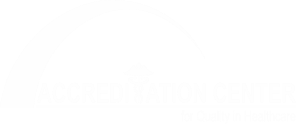 6
Оперативті бөлімде МЦБП-1,2 қолдану туралы
Оперативті бөлімде МЦБП-1,2-мен жұмыс істеу барысында  өз     
          ерекшеліктері мен ескертулері бар.

          - Қоңырау шалушыдан қоңырауды қабылдау кезінде алынатын ақпарат, қайта сұрақ қою жолымен нақтыланады және қайта тексеріледі ,  мысалға: “үй нөмірін қайталаңызшы, өтініш ”, немесе “Ең жақын қиылысты атаңызшы ” және т.б,  , бірақ ешқандай жағдайда алынған ақпаратты қайталау арқылы сұрақ қоюға болмайды, мысалға “Бұл Қызылорда қаласы ғой, ия?” , “Шиелі ауданы ма?”, “фамилиясы Нысанбаев па?” өйткені тұтқаның арғы жағында асығыс және нашар қарым-қатынас байланыстың салдарынан олар сұрақты дұрыс түсінбей, мүлдем басқа мекенжай немесе фамилия болса да, бұрыс ақпарат беруі мүмкін

           - Аға дәрігердің, бөлімше меңгерушісінің немесе басшылықтың тапсырмасы қабылданған кезде ақпарат жазылады, дауыстап оқылады және әдеттегідей расталады.
Шақырысқа шығу алдында дәрігер немесе 1-ші 
        фельдшер міндетті түрде бара жатырған адресін нақтылау керек, өйткені шақырушы адресті дұрыс айтпауы мүмкін, немесе  шақыру қабылдайтын фельдшер тарапынан да қате кетуі мүмкін.
                 Шақырысқа келгенде картадағы науқастың аты-жөні мен туған күні-айы-жылы науқас ауызша айтқан  төлқұжат деректерін сәйкестендіру керек, өйткені сондай жағдайлар да бізде болған, созылмалы аурулары бар науқастар  жедел жәрдем тобын  неотложка немесе емхананың дәрігері деп кіргізіп алған.
                 Шақырыста 2-ші фельдшер 1-ші фельдшерден немесе дәрігерден пациентке тағайындау жасау тапсырмасын алған кезде, препараттың атауы, дозасы, енгізу жолы мен енгізу орны туралы ақпаратты міндетті түрде қайта сұрау жолымен нақтылайды .
ОҚУ ЖӘНЕ ТЕКСЕРУДЕН ​​ӨТУ СТАНДАРТТАУДЫҢ МАҢЫЗДЫ БӨЛІГІ болып табылады
Ережелерді жаңартып отыру
Ауызша хабарламаларды қабылдау ережелерін бірлесіп әзірлеу
Қажет болған жағдайда ережелерді түзету
Ережені ұйымның бірінші басшысының бекітуі
Тексеру нәтижелерін талдау
Бекітілген ережелер бойынша қызметкерлерді оқыту
Бекітілген ережелерге сәйкес қызметкерлердің білімі мен тәжірибелік дағдыларын тексеру
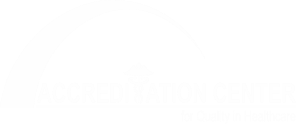 9
6